International Scientific Conference
Innovation Trends
Lomza, 31st May 2025
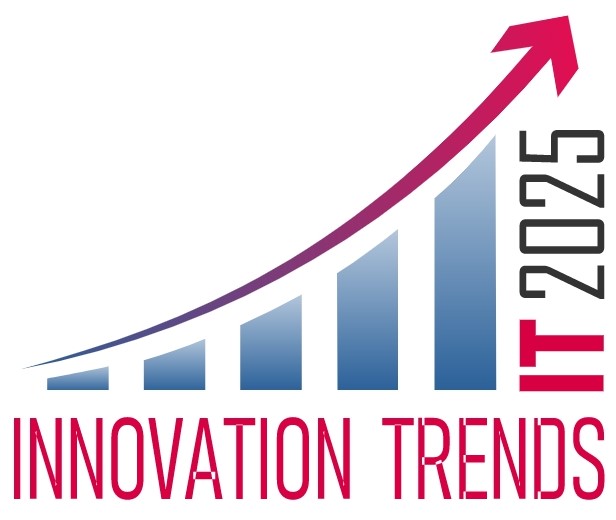 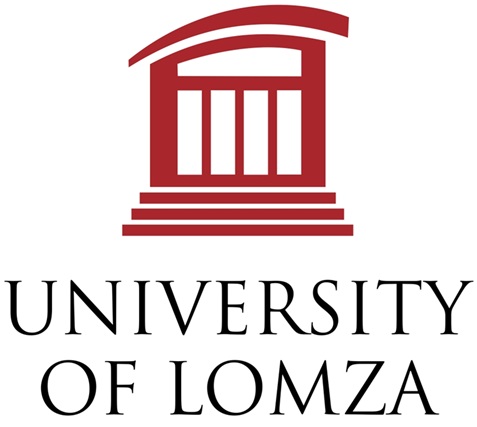 Poster title

Full Name SURNAME1, Full Name SURNAME2
Author’s affiliation, i.e. institution, (department), city, (state), country1
Author’s affiliation, i.e. institution, (department), city, (state), country2
Author’s e-mail1, author’s e-mail2
You can insert here logo of your University/Institution
Abstract

Add text
Main text and figures

Poster should be printed in A1 vertical sheet.
Conclusions

Add text
References

[1] Reference 1
[2] Reference 2
[3] Reference 3